Naam organisatie
Gegevensstroomanalyse
Naam verwerking
HANDLEIDING: DEZE SLIDE VERWIJDEREN BIJ OPLEVEREN GEGEVENSSTROOMANALYSE
De gegevensstroomanalyse bestaat uit:
1
Gegevenstransacties bepalen (uitleg + format)
2
Gegevensstromen uitwerken (uitleg + format)
3
Risico’s verwerken in gegevensstromen (uitleg + format)
2
Handleiding: deze slide verwijderen bij opleveren gegevensstroomanalyse
Gegevenstransacties bepalen (1/2)
Deel de verwerking waarop je de DPIA uitvoert op in logische clusters (zoals processen of sub-processen). Hieronder laten we een voorbeeld zien voor een (versimpelde) personeelsadministratie:
Personeelsadministratie
Instroom
Behandeling
Uitstroom
3
Handleiding: deze slide verwijderen bij opleveren gegevensstroomanalyse
Gegevenstransacties bepalen (2/2)
Verdeel ieder van de clusters vervolgens in overdrachtsmomenten van informatie. Hieronder het voorbeeld van de personeelsadministratie verder (nog steeds versimpeld) uitgewerkt:
Personeelsadministratie
Instroom
Behandeling
Uitstroom
Instroom
Aanmelden nieuwe medewerker
Identiteitscontrole
Medewerker vult gegevens aan
Contract tekenen
4
Handleiding: deze slide verwijderen bij opleveren gegevensstroomanalyse
Gegevensstromen uitwerken (1/3)
Voor ieder van de gegevenstransacties die je nu hebt opgehaald, ga je de volgende vragen stellen (uit de DPIA leidraad):
Welke persoonsgegevens worden als input aangeleverd voor de verwerkingsactiviteit?
Waar komt de input vandaan? (systemen, mensen en eventuele fysieke gegevensdragers)
Hoe wordt de input aangeleverd? (mondeling, standaard formulier, open tekstveld, e-mail, etc.)
Wat doe je er mee/wat gebeurt ermee/welke verwerking vindt plaats
Welke output levert de verwerking op?
Waar komt deze output terecht / waar wordt de output opgeslagen? (systemen, mensen en eventuele fysieke gegevensdragers)

Dit kun je invullen op twee verschillende manieren:
Tabelvorm
Visueel
De voorbeelden staan op de volgende pagina
5
Handleiding: deze slide verwijderen bij opleveren gegevensstroomanalyse
Gegevensstromen uitwerken (2/3)
Vorm 1: Tabelvorm


Hieronder zie je een tabelweergave van het subproces ‘aanmelden nieuwe medewerker’
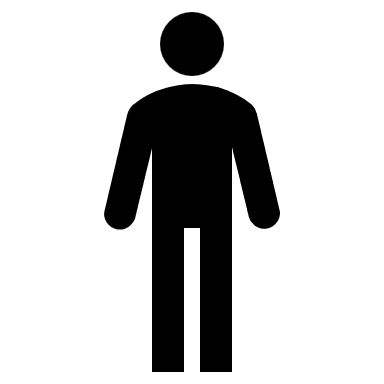 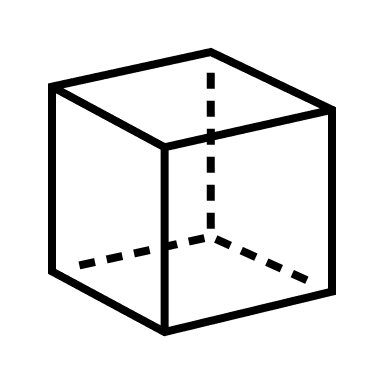 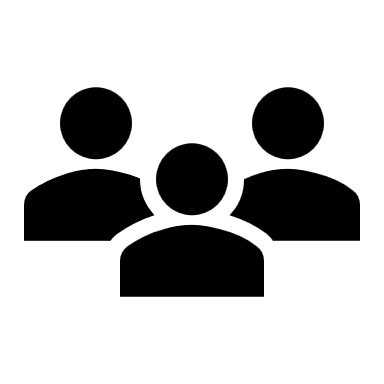 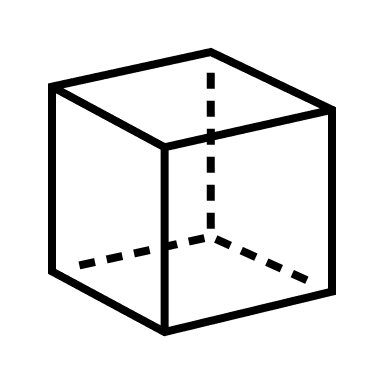 6
Handleiding: deze slide verwijderen bij opleveren gegevensstroomanalyse
Gegevensstromen uitwerken (3/3)
Vorm 2: Visuele weergave



Hieronder zie je een visuele weergave van het subproces ‘aanmelden nieuwe medewerker’
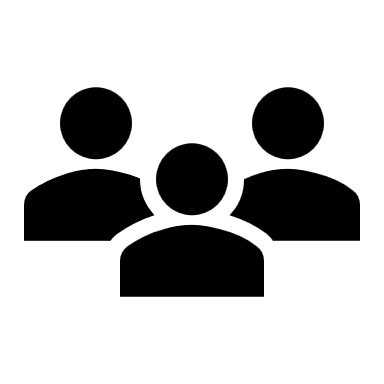 Aanmeldingsformulier
- NAW-gegevens
- Geboortedatum
- Contactgegevens
- Functie
-Datum in dienst
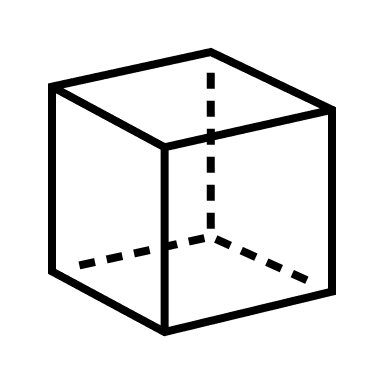 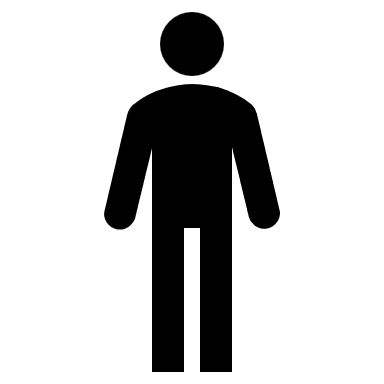 Aanmeldingsformulier
Medewerkers personeelsadministratie
YouForce
Manager
7
Formats
Overzicht verwerkingen
[Naam verwerking]
9
Gegevenstransacties bepalen
[Naam verwerking]
[Naam deelproces]
10
Gegevensstromen uitwerken (tabel)
11
Gegevensstromen uitwerken (visueel)
Overig
Bronnen/ontvangers (personen/bedrijven/applicaties)
Middelen
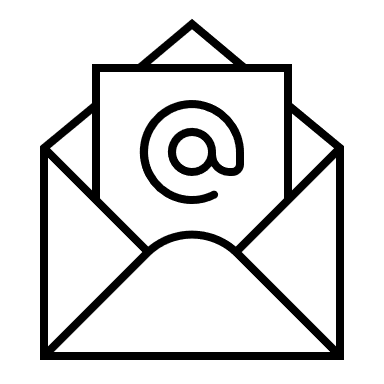 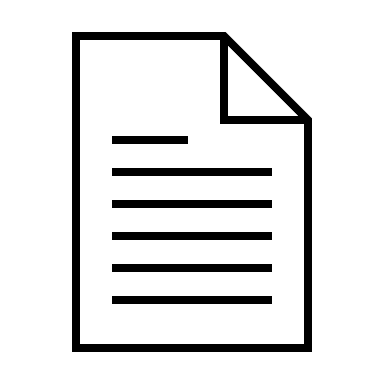 Opsomming persoonsgegevens
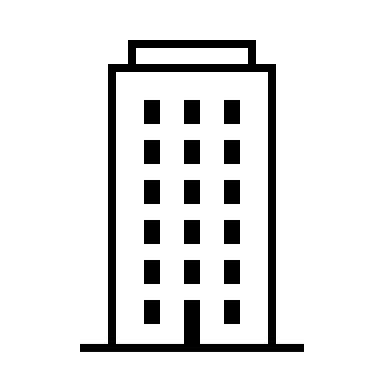 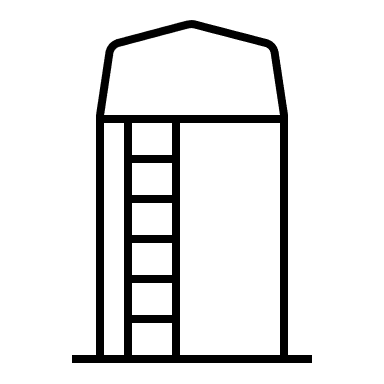 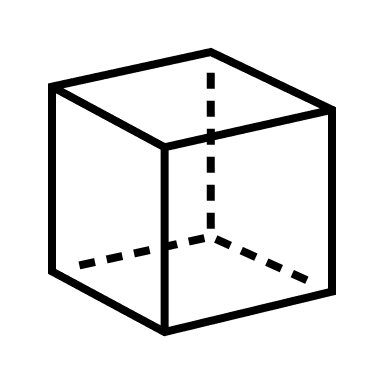 E-mail
(Web)formulier
Opslag/
archief/
datawarehouse
Leverancier
Applicatie
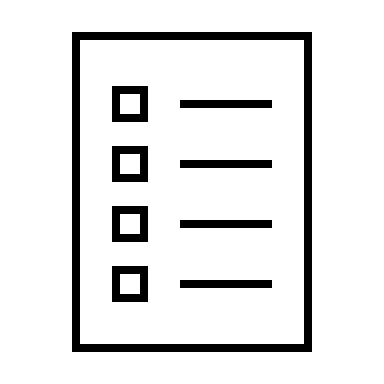 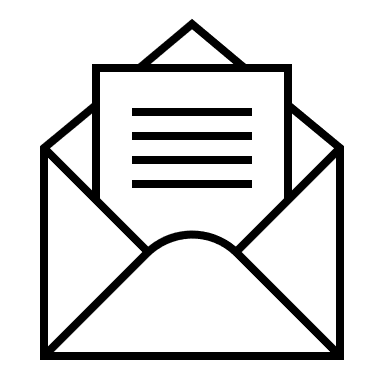 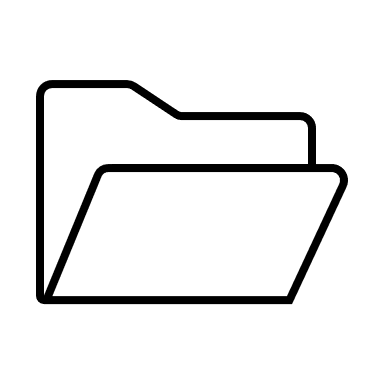 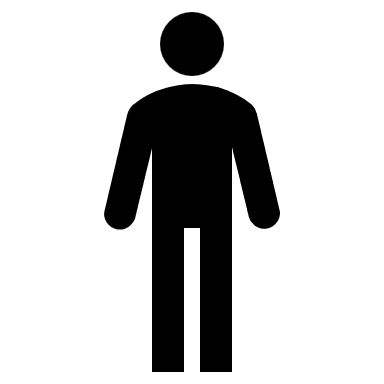 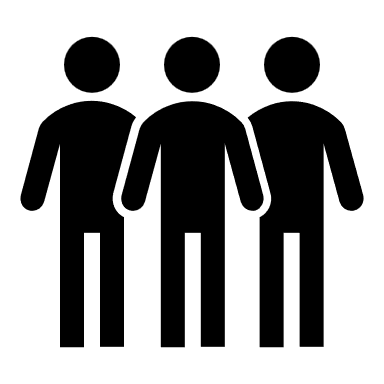 Gedeelde map
Excellijst
(Aangetekende) brief
Medewerker
Team
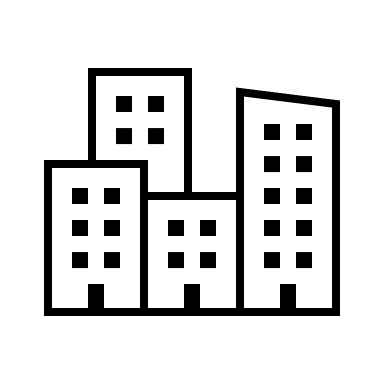 Ketenpartners
12
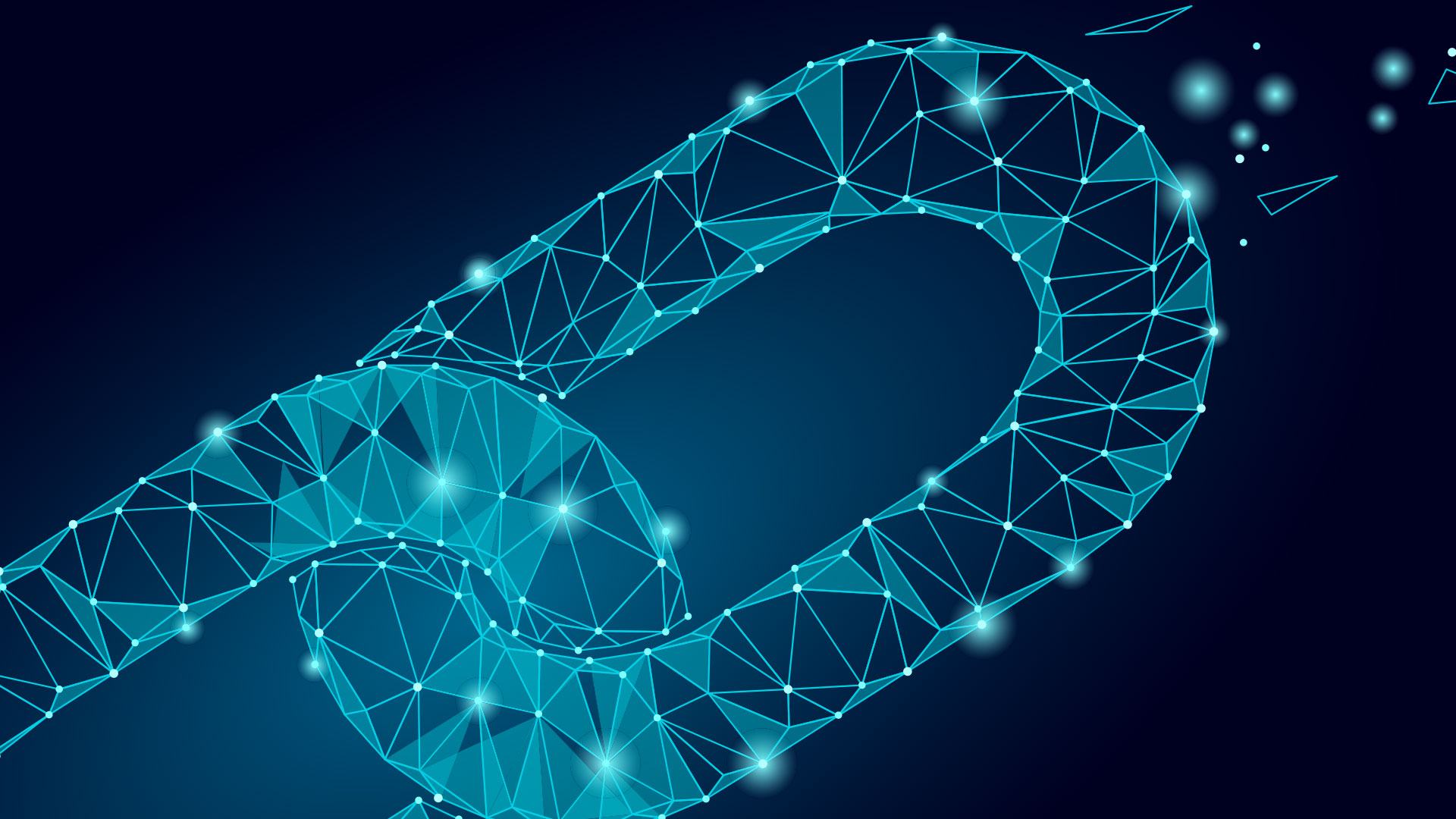 M&I/Partners
Strategisch ICT-adviesbureau voor de zorg en overheid
M&I/Partners adviseert en begeleidt organisaties bij hun digitale transformatie en impactvolle digitalisering en ICT. 

Ontdek meer op www.mxi.nl